How might the following images relate to the Rise of Hitler and the Nazis?
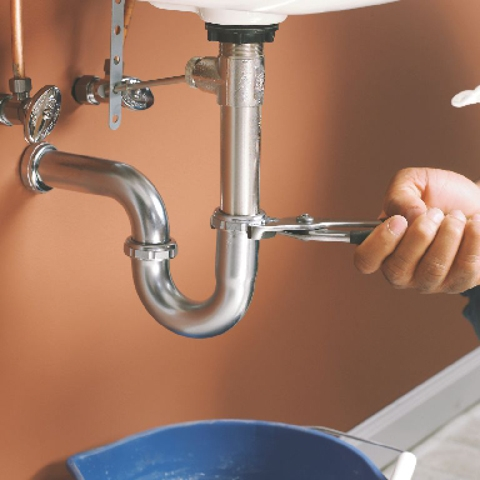 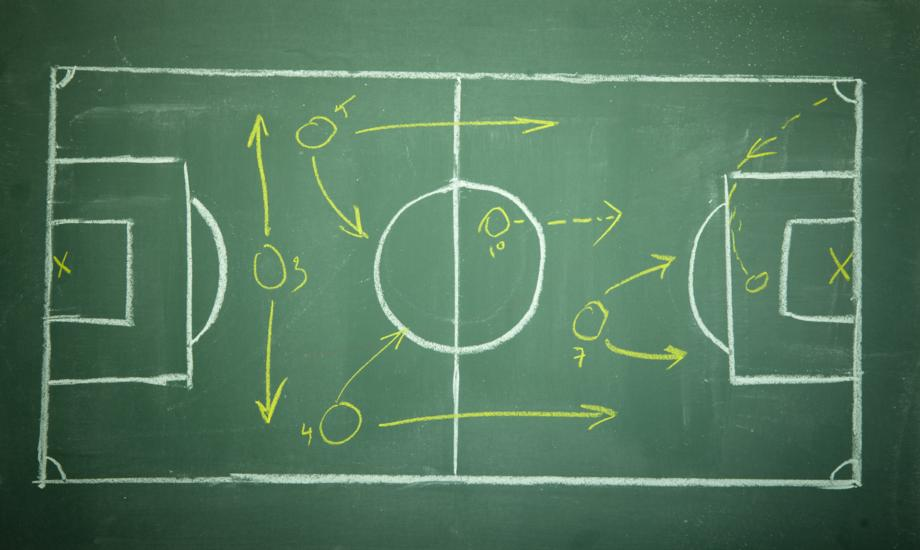 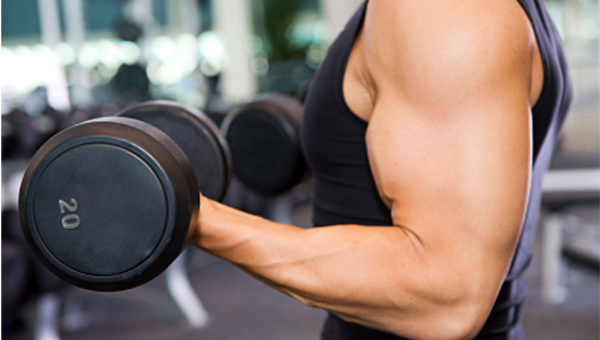 WALT:  How did Hitler and the Nazis come to power in 1933?
WILFS
Identify some valid reasons (E) ....
List accurate causes (D) ......
Explain linkage between causes (C).... 
Evaluate causes and come to a conclusion (A)
If the answer is this image what could the question be?
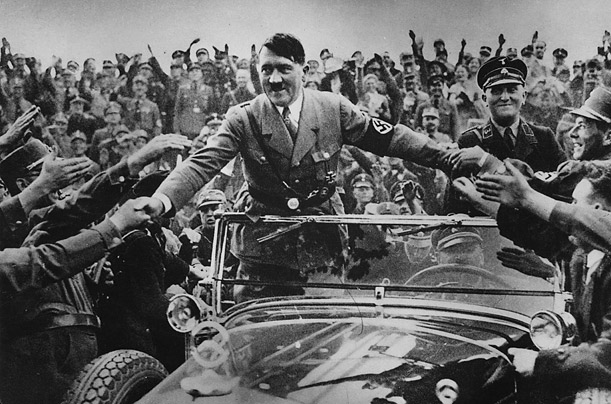 Exam Style Questions…
How important was the use of legislation in the Nazi consolidation of power by the end of 1933?



‘Hitler established a dictatorship by August 1934 by legal means.’ Explain why you agree or disagree with this view.
RAG your knowledge.
Question -
“What would have happened if the Reichstag Fire had never occurred?”


Write an alternative History. Would Hitler have gained power?
Revision tool.
Topic
Rise to Power
Information that you are missing / Questions you need answering
Everything that you know already.
Diamond nine
Come up with as many causes for Hitler’s Rise to Power in 1933. 

Use Education Forum and PPT if you need help.
Timeline
Answer the following Question on the forum
How important was the use of Legislation in the Nazi consolidation of power by the end of 1933?